Entrenamiento en pruebas objetivas
Motivación y Emoción
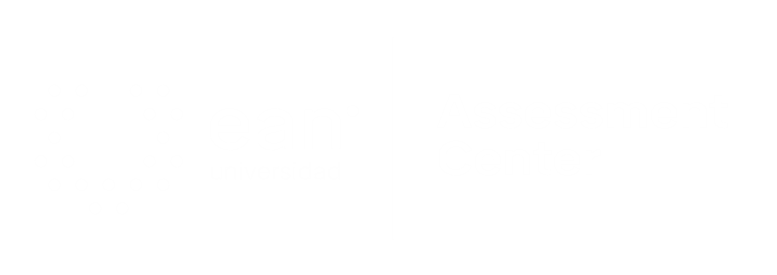 Apreciados docente y estudiantes
El siguiente entrenamiento está diseñado para que puedan familiarizarse con la estructura y funcionamiento de las pruebas objetivas. Con este documento ustedes tendrán la posibilidad de conocer en detalle los principales componentes de los ítems que conforman la prueba objetiva.

Este entrenamiento ha sido construido con información equivalente a la que se encuentra en las pruebas reales, por lo que se espera que los estudiantes obtengan herramientas esenciales para su apropiado desempeño en las pruebas.

¡Bienvenidos!
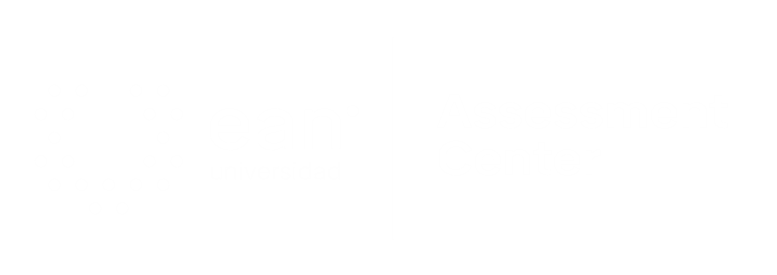 Comencemos…
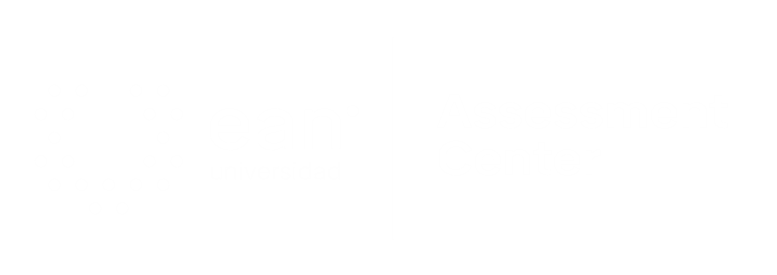 1. Caso o situación problémica
María estudia actualmente un curso de psicología de la motivación; además, tuvo un hijo hace poco; permanecen juntos mucho tiempo, ella lo alimenta, disfruta de su compañía y siente que lo ama. Cuando el papá de María la ve, usualmente le dice “no sé cómo haces tantas cosas por mi nieto con tanta facilidad” y la mamá de María le contesta “es que ella tiene instinto maternal”. Automáticamente María piensa: “no ma, esa no es una explicación correcta para mi comportamiento maternal”.
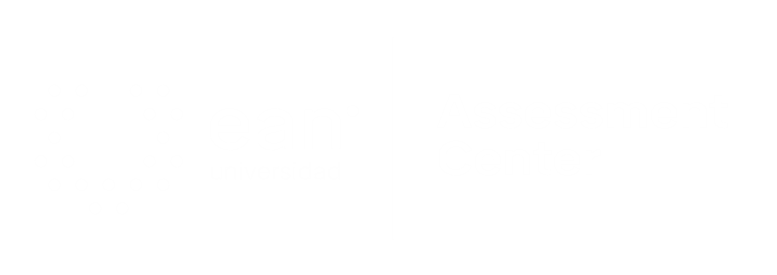 Enunciado
La razón por la cual María piensa esto es porque:
Opciones de respuesta
a. Podría afirmarse que una explicación del comportamiento basada en los instintos es una explicación circular.
b. La explicación basada en los instintos se basa en las necesidades, así que no tiene en cuenta elementos biológicos.
c. Es demasiado simple suponer que el instinto pueda ser la única causa del comportamiento.
d. A pesar de que hay instintos que explican el comportamiento, el maternal en realidad no es uno de ellos.
a
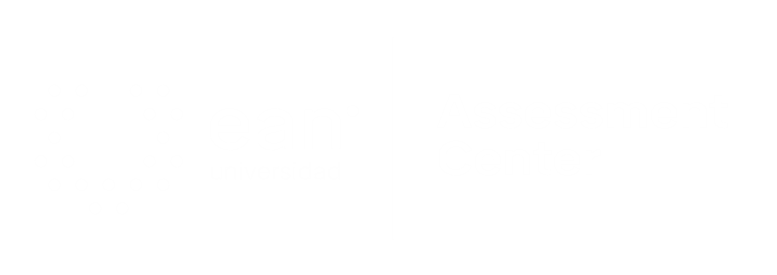 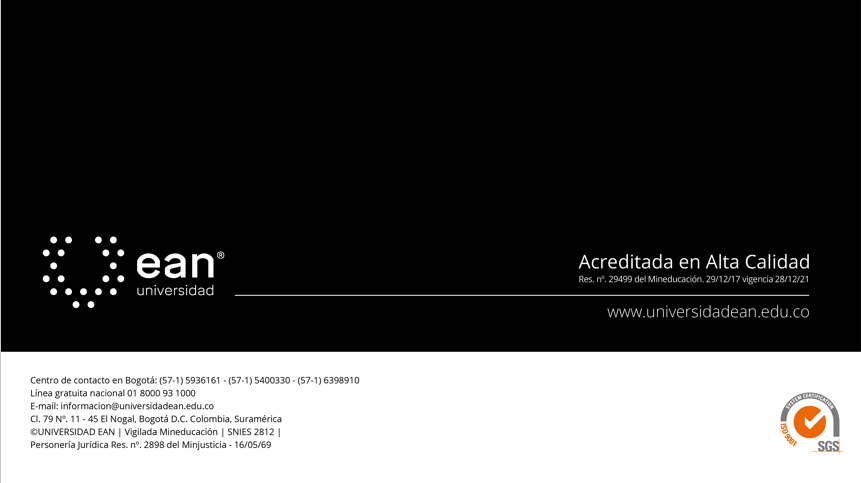